«Свободная игра»
 3 подготовительной группы «Муравьишки» 
МБДОУ д/с № 23 «Солнышко»
воспитатели: Мацковская И.В.                             Чернявская Л.Н.
Для «Свободной игры» используется «неоформленный материал» (коробки, бутылки, бумага, ткань) .
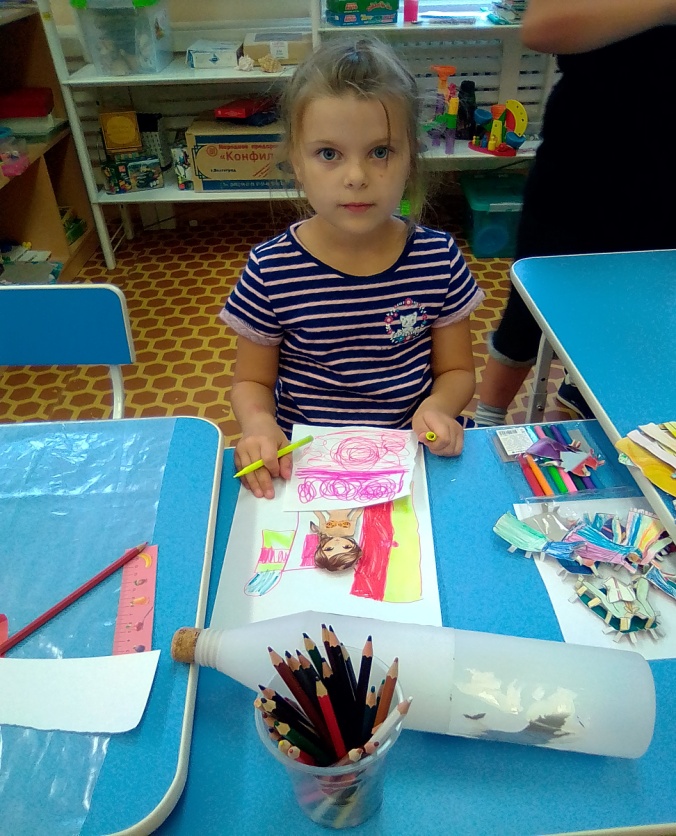 «изготовление игрушек»
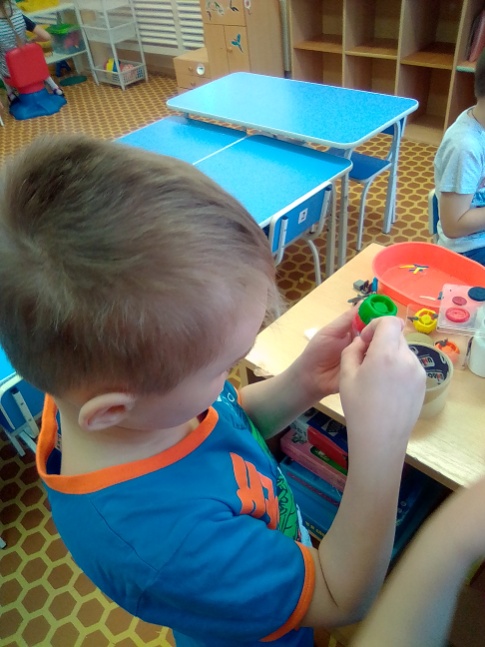 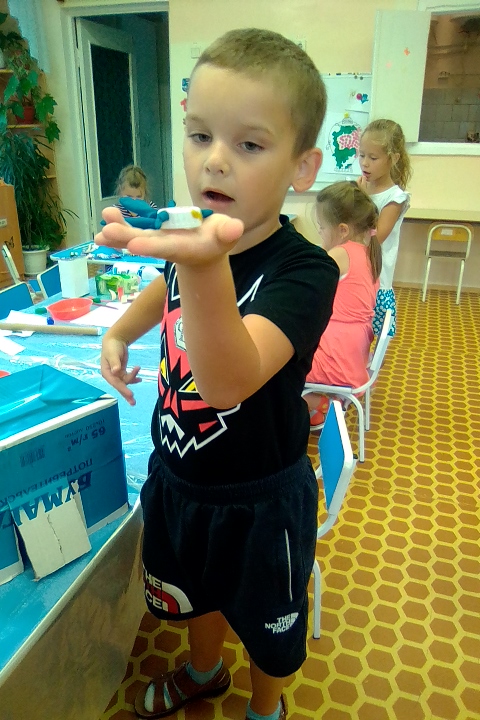 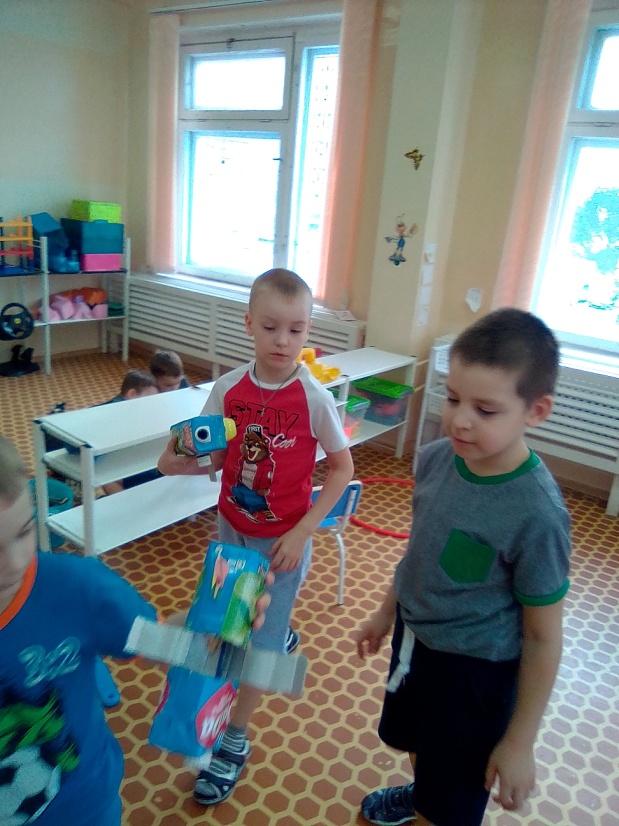 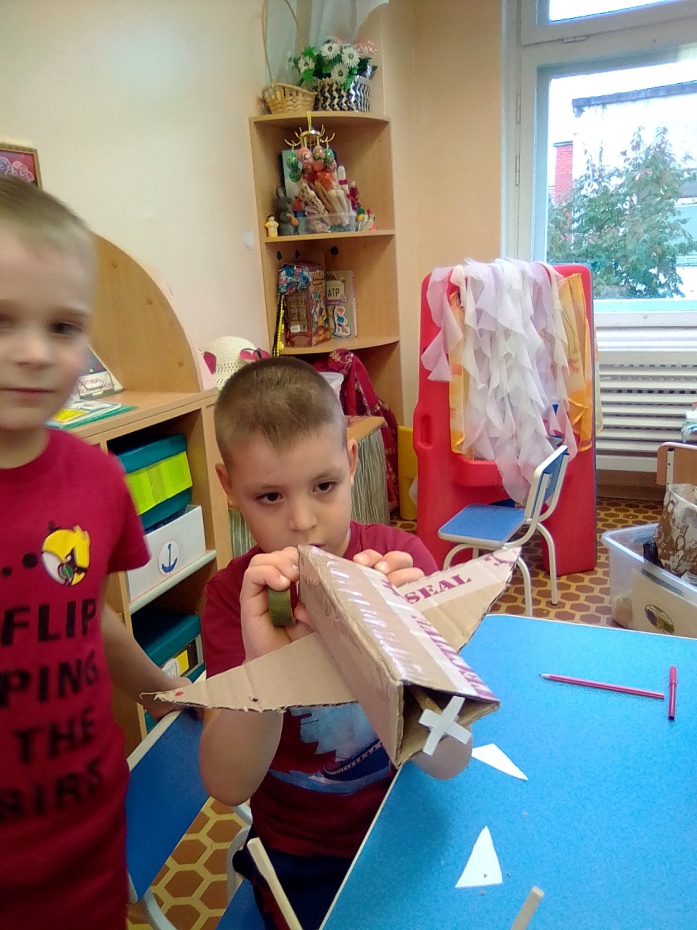 «Куклы, транспорт, бытовая техника»
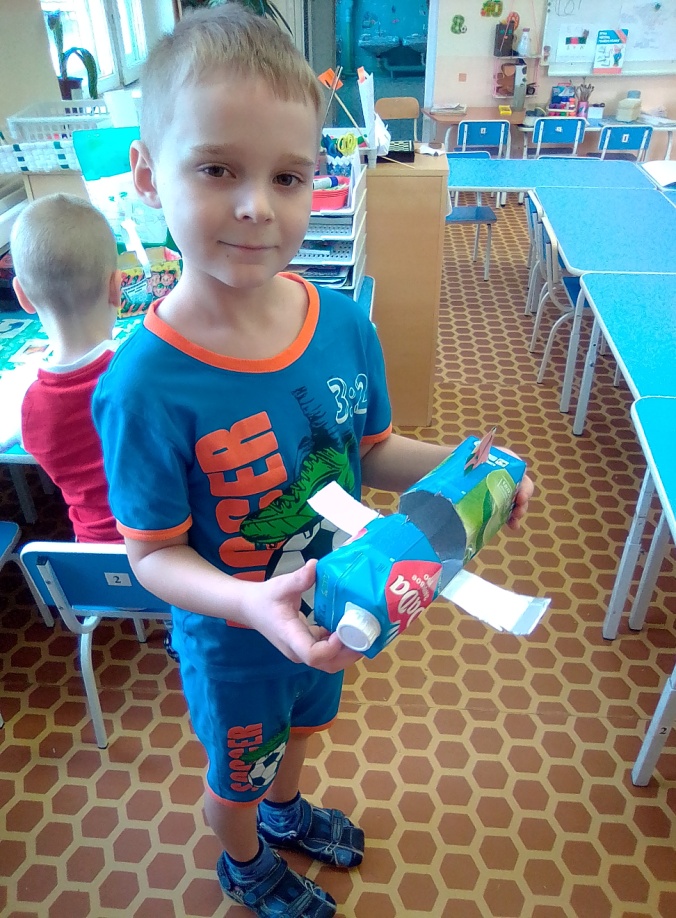 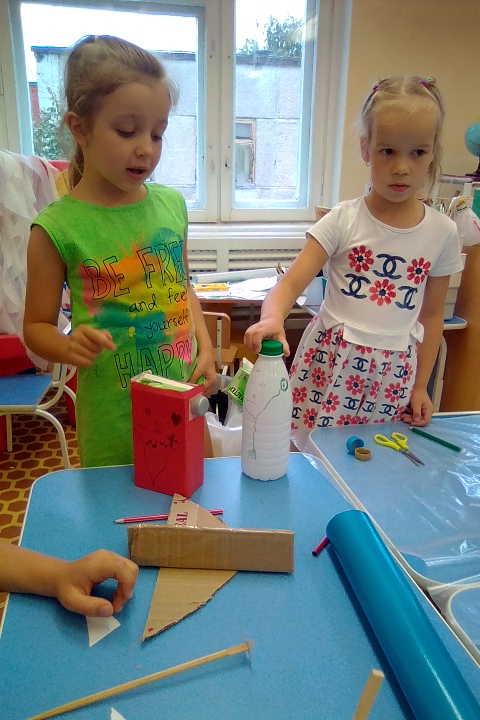 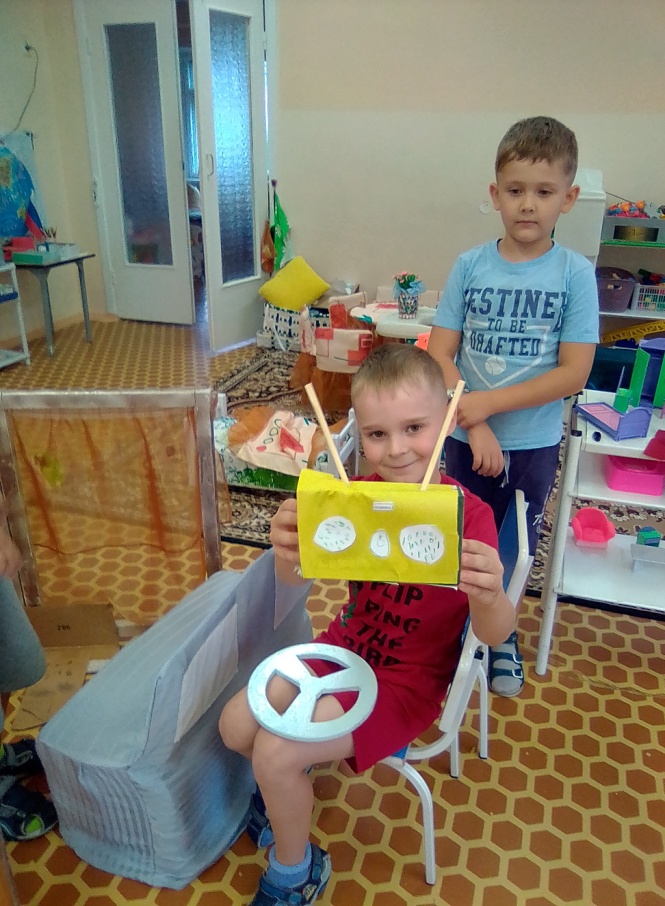 «свободная игра» с использованием самодельных игрушек, платформ, ширм
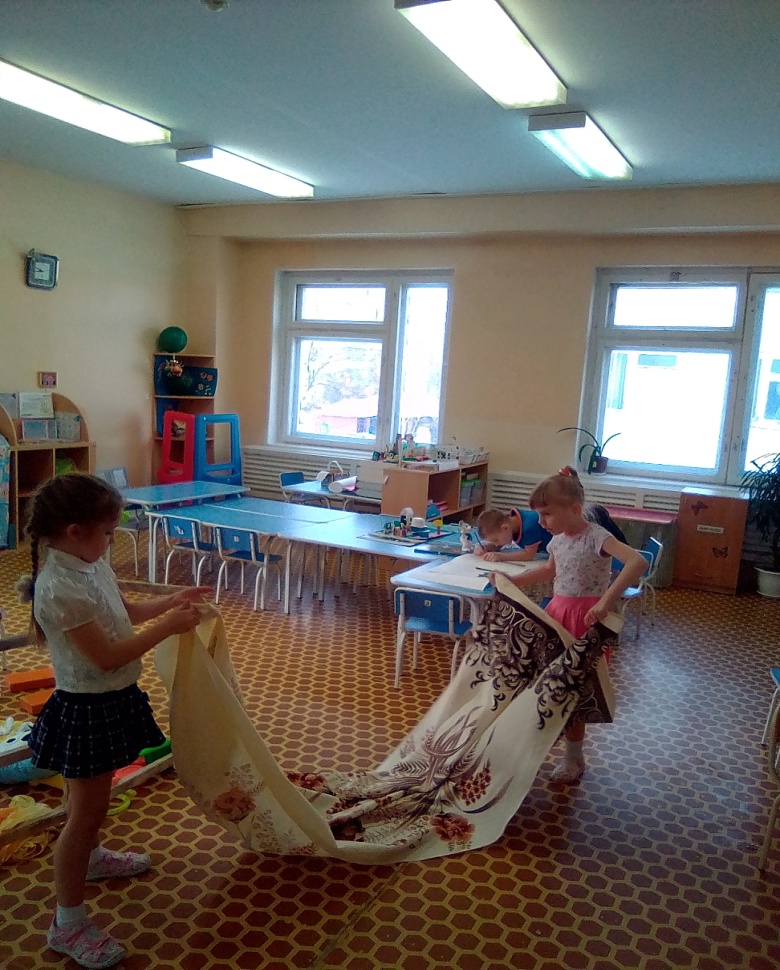 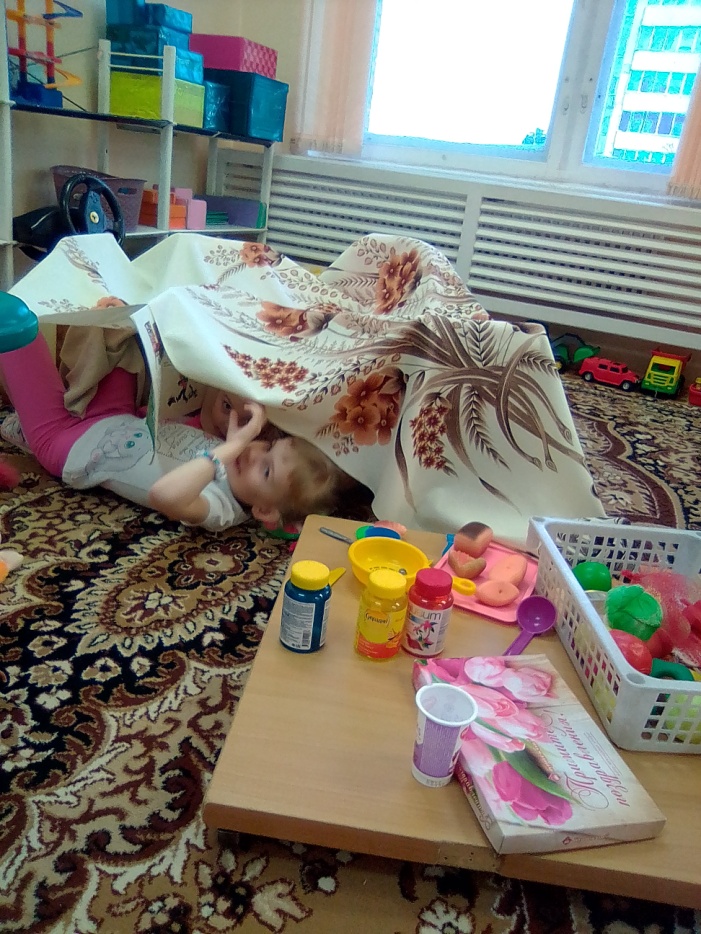 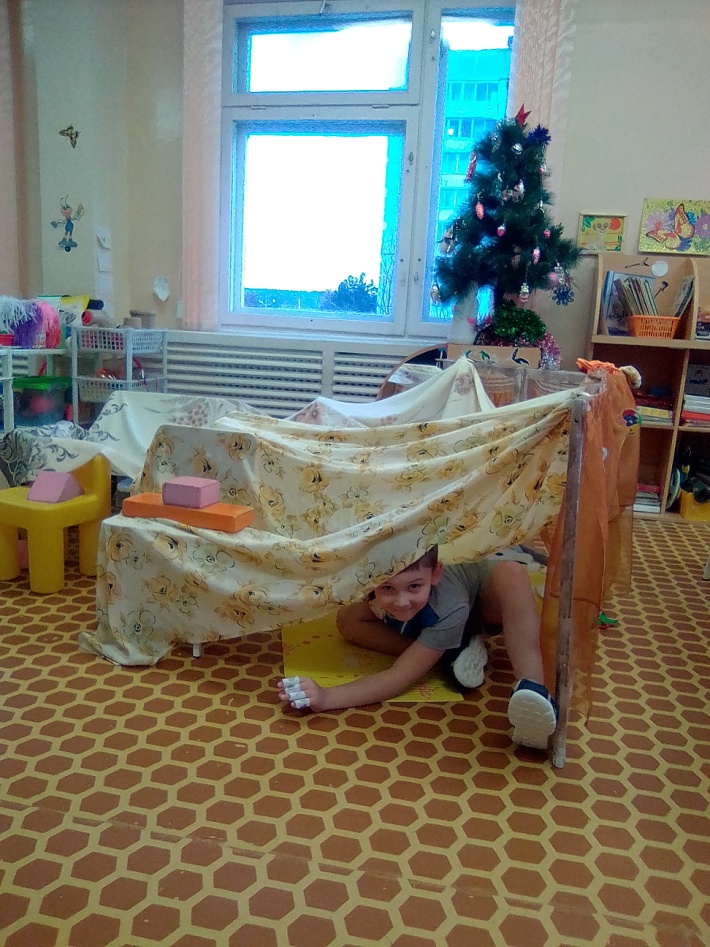 Использование коробок в «свободной игре»
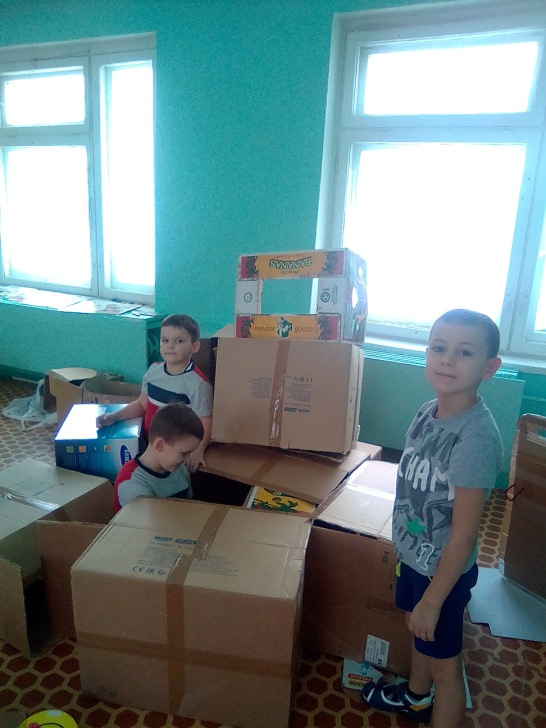 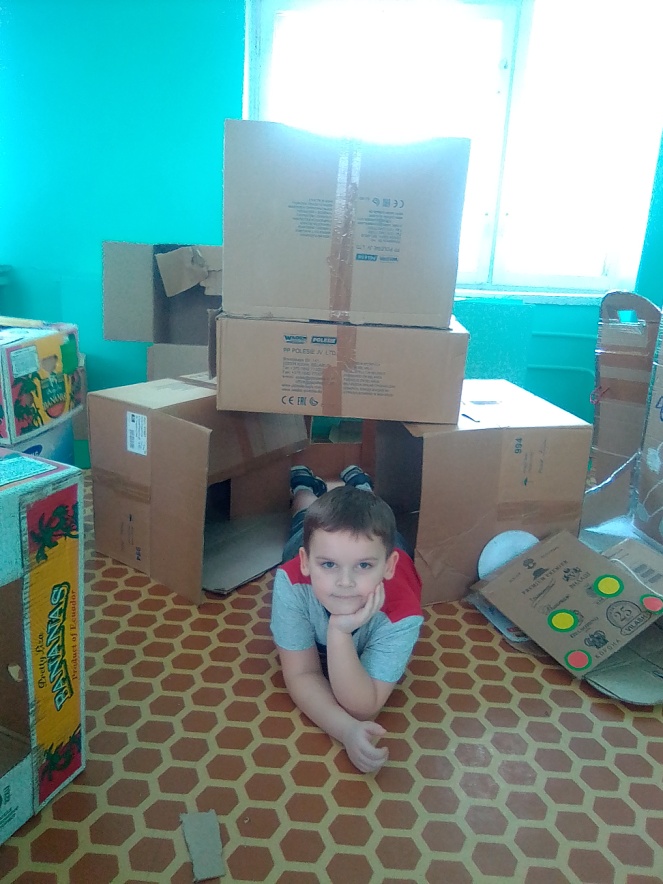 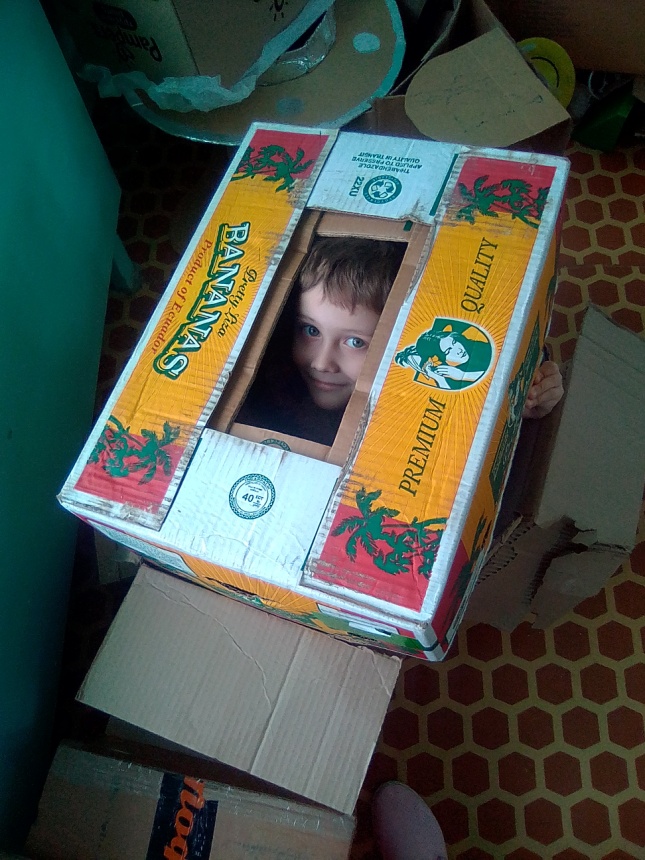 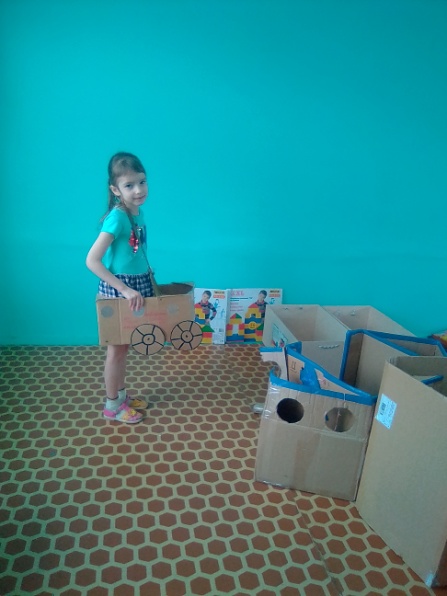 Изготовление «настольных игр»
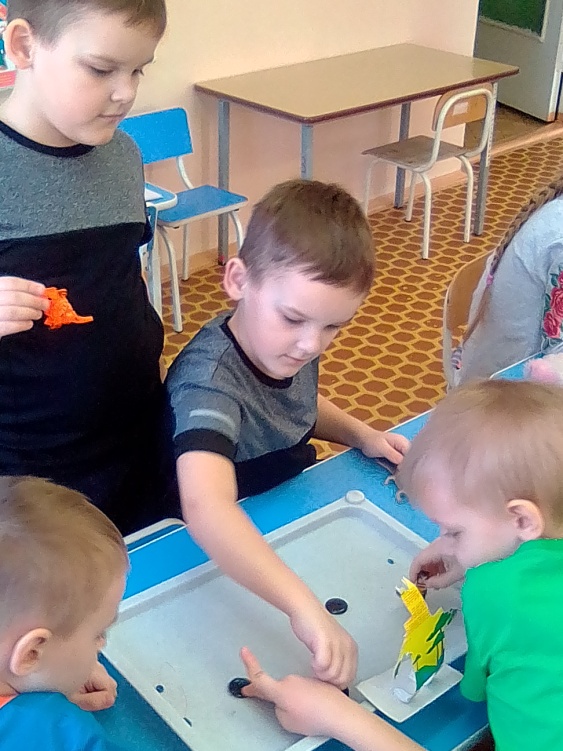 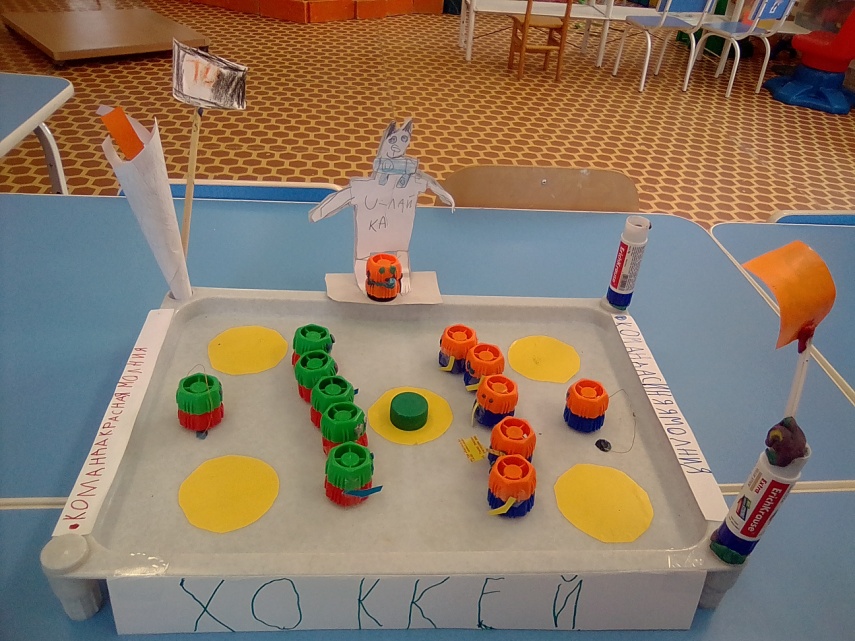 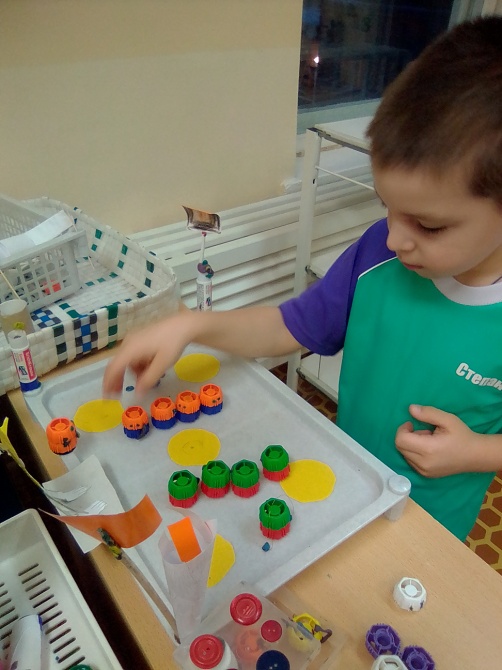 «свободная игра»
Для детей 6–7 лет свойственна «Режиссёрская игра» и игры с правилами.
В игре ребёнок проявляет все особенности воображения, использует возможность действовать от внутренней позиции (может сам придумывать и менять правила игры).
Условия для игры: качественное обогащение сюжета, разнообразие форм, материалов, доступность.
Роль педагога: совместная игра с ребёнком, мотивация на выполнение игровых действий.